Project 3, Day 4
Art B
Mrs. Lyon
Bell Work: 3.1.2017
Between the Contour Poetry Project and the Lino. Block Project, which one do you want to go in the art show(this Thursday)?
What theme are you going to add to your two point perspective?
What is a light source in a drawing?
How do you know where the light source is?
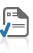 Agenda 3.1.2017
Bell work
Review
Studio time
Complete 8 to 10 boxes
Have 6 to 8 shapes visually cut out of the boxes
Add your theme!
Have 4 to 6 characters or items from your theme
Start shading: colored pencils or shading pencils with a light source and shadows!
Next class – project is due(if you are all working hard on it today, we can do an extension and have it due Tuesday) 
Exit Pass
Review
You will make a name tag and prep this for the art show
Add your theme to it today 4-6 characters or things that relate to your theme
What is a light source in a drawing? - demo
How do you know where the light source is? - demo
Light Source and Shadows
Demo. https://www.youtube.com/watch?v=R9G9UeNomAE
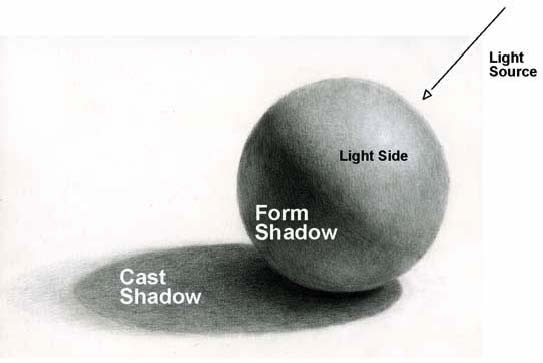 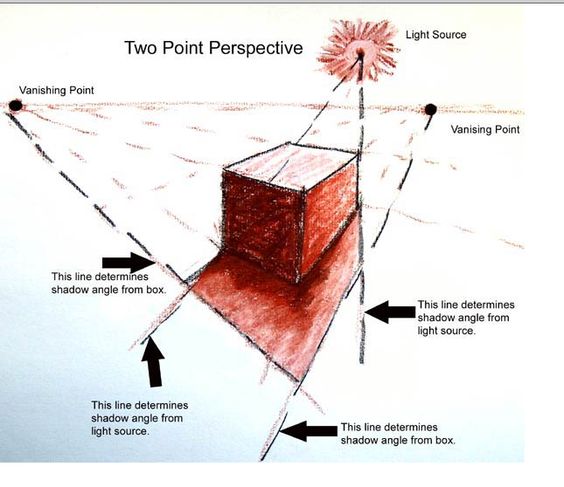 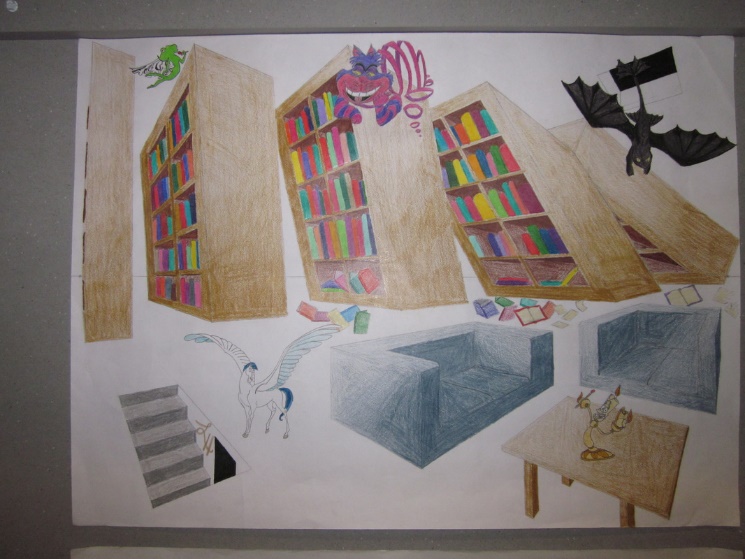 Studio Time: 3.1.2017
Goals last three classes
Complete 8 to 10 boxes
Have 6 to 8 shapes visually 
cut out of the boxes
Add your theme! 
Have 4 to 6 characters or items from your theme
* Today’s Goal: Start shading your art with shading pencils or colored pencils
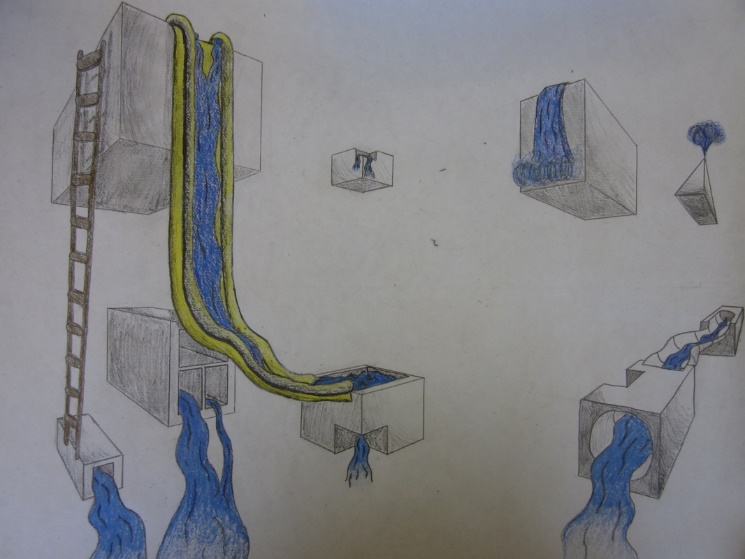 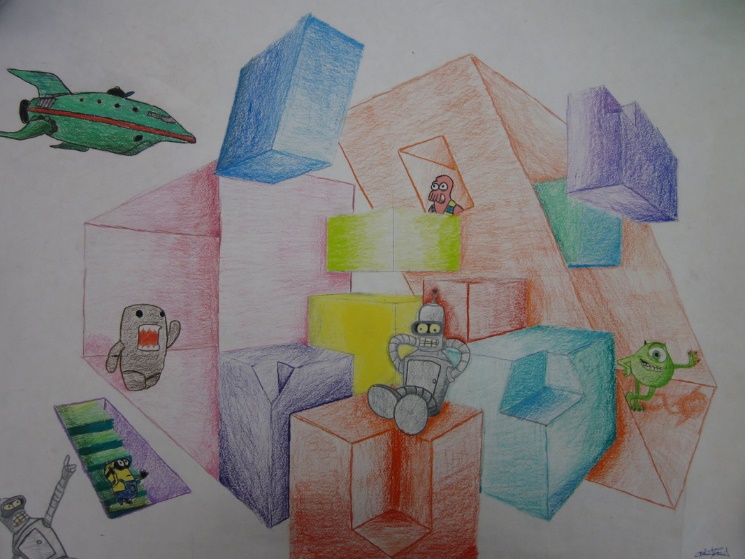 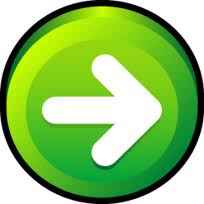 Next Class
Next Class: Project is DUE
Questions?
If you need to take it home for home work please do so!
Project is DUE Friday the 3rd of March at the end of class
Be ready to turn your project in
With portfolio(goal written)
Rubric(grade yourself)
Exit Pass: 3.1.2017
Your piece for the art show with a label on it(your name)

Art Gala Starts at 6-7pm 
Check out the art, listen to music, watch the performances and enjoy all the art at BL!